WGS workflow: from isolate to analysis – Day 1
Sequencing workflow
22 March 2021
Pernille Nilsson
Virtual Housekeeping
Please turn off your cameras and microphones – this will help with bandwidth and maximise audibility.
Do frequently use Slack to share comments and ask questions.  Keep the chat constructive, respectful and on topic!  
For Q&A’s use Slack to submit your questions!  Please upvote (give a thumbs-up) to the questions that you like. 
The session is being recorded for distribution to participants as a post course resource as well as for future iterations of the course.
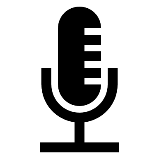 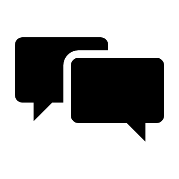 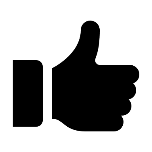 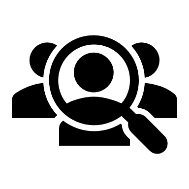 [Speaker Notes: Like for everyone, the COVID-19 pandemic presented many challenges for the Fleming Fund. We are primarily a programme focusing on bacteriology, so was there much we could do to support the response? And was it our place? 

While we initially thought that there wasn’t much cross over between bacteriology and laboratory capacity, feedback showed that the programme’s inherent design and funding of activities have contributed to national pandemic responses.  Grantees and governments reported renovating and upskilling laboratories, training staff and supporting cross-governmental collaboration were most useful. 

In some country grants, like Nepal, Fleming Fund resources were used to support the COVID response directly, such as biosafety cabinets, PPE, a deep freezer, and even a microbiologist. 

We also flexed specific grants, such as the Regional Whole Genome Sequencing Grant, to be used for the COVID response. This is a very exciting investment, because it means that genome sequencing is being used to track the spread of COVID-19 across Africa in real-time. 

Fellows have also been working hard on the COVID response in their own countries, in addition to their Fleming Fund responsibilities. 

“Although COVID-19 is not a focus of the Fleming Fund Country Grant in Timor-Leste, their team has indirectly helped the country respond to COVID-19. Strengthening the laboratory system, in particular the National Health Laboratory, has provided vital support to the Ministry of Health in their efforts to protect the health of the Timorese people.”

“Support from the Fleming Fund has helped increase sequencing capacity and analysis within the NICD. “Increasing sequencing in Africa is huge. There are many countries that haven’t done this before and now we can support them,” said Jinal. The Fleming Fund is also funding a bioinformatics scientist who will be able to help other countries interpret the genomics data.”]
Agenda Monday 22nd March  09:00 – 11.00
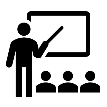 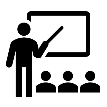 Lectures
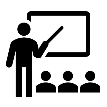 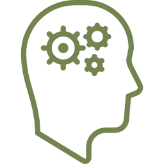 Exercises
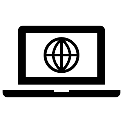 SurveyMonkey
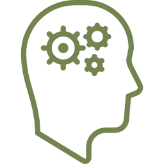 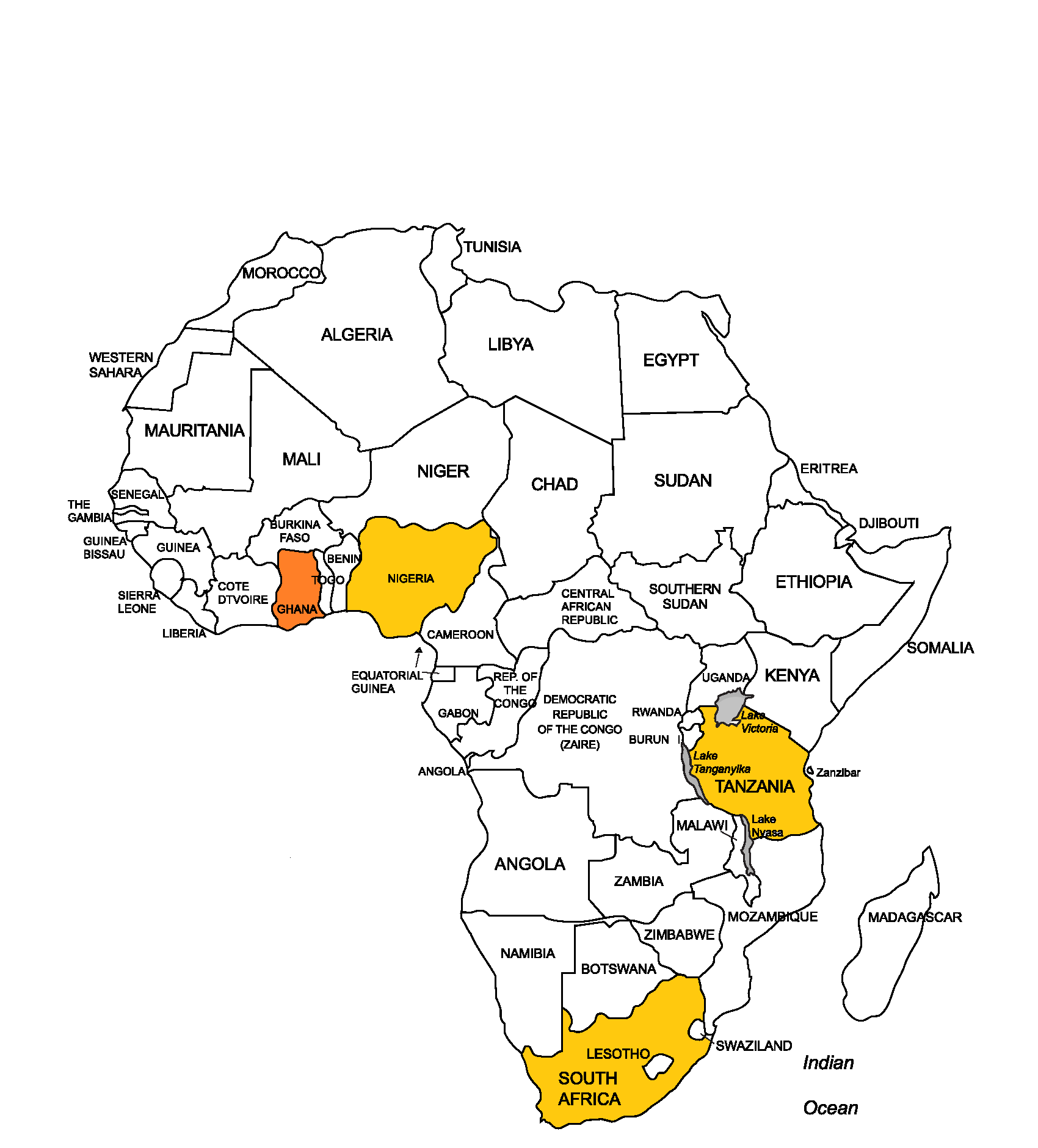 SEQAFRICA – Extending whole genome sequencing capacity for AMR Surveillance
Led by the Research Group for Global Capacity Building at the National Food Institute (DTU Food).
Established and currently support a consortium of regional and national sequencing centres
Nigeria, University of Ibadan (UI)
Tanzania, Kilimanjaro Clinical Research Institute (KCRI)
South Africa, National Institute for Communicable Diseases (NICD)

Ghana, Noguchi Memorial Institute for Medical Research (NMIMR)
South Africa, NICD, SARS-CoV-2
Resources we provide
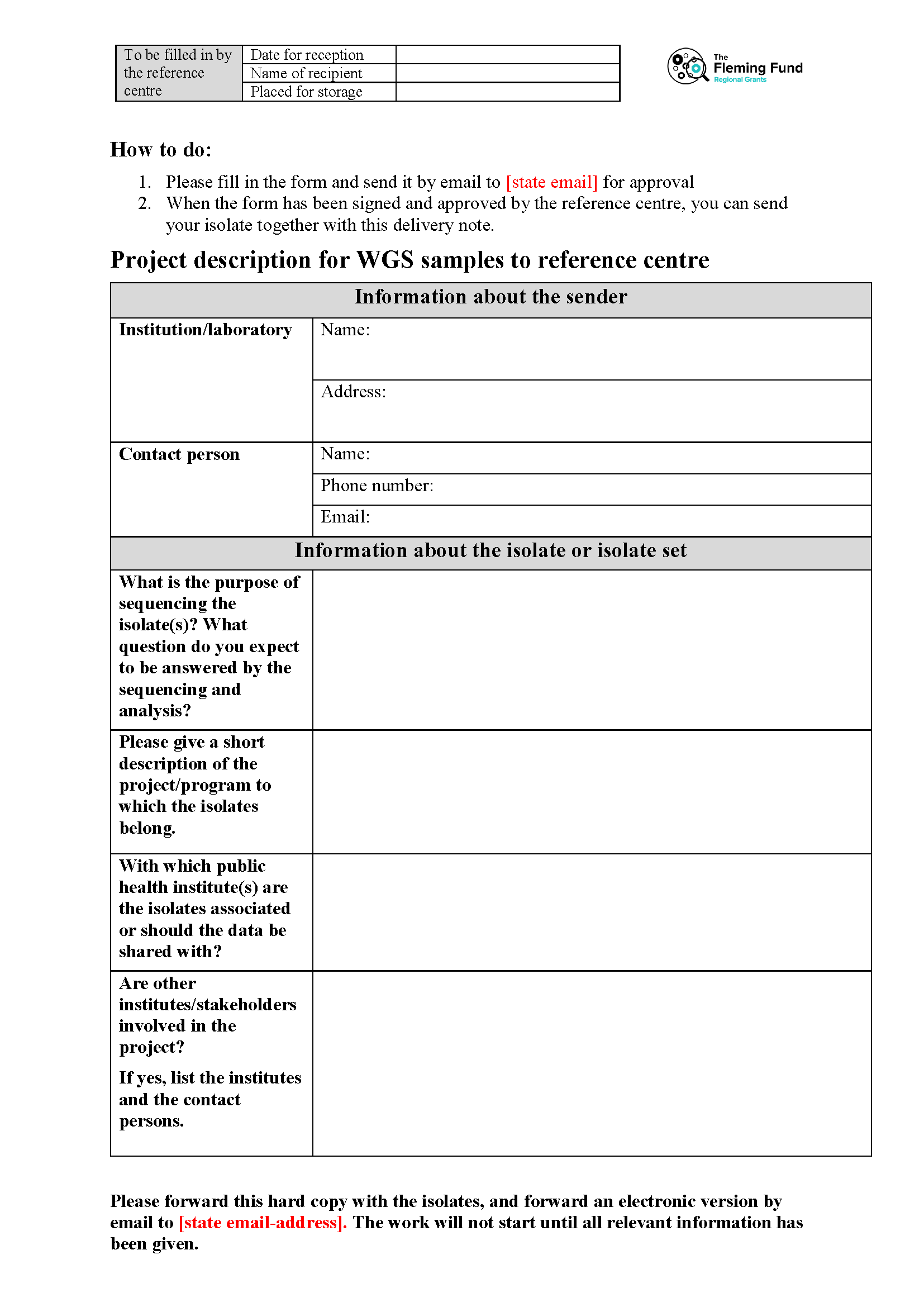 WGS and data analysis services to the African region 
Support genomic surveillance and investigation of 
Outbreaks
Unusual resistance phenotypes
Delineation of the flow of organisms/genes in a One Health framework
[1] Introducing the workflow	Anderson Oaikhena (University of Ibadan, Nigeria)
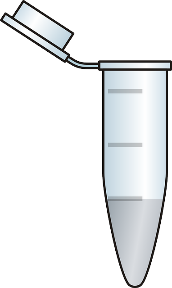 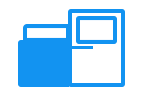 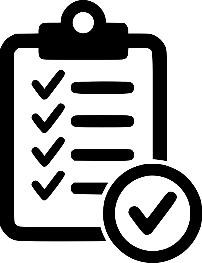 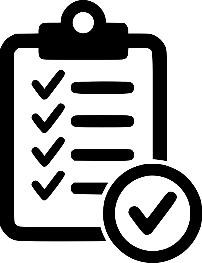 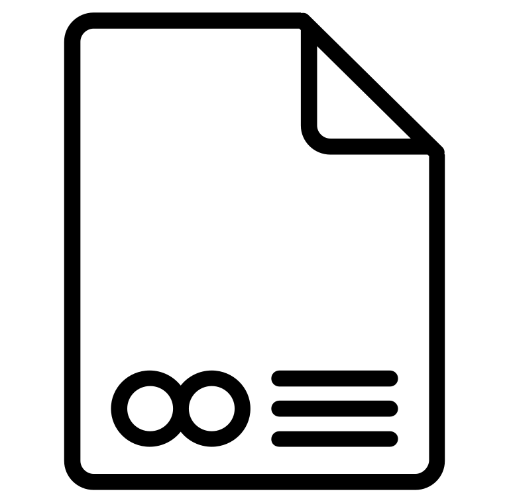 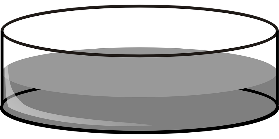 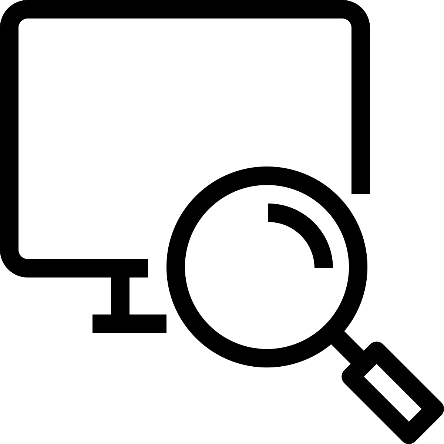 ATCGAT
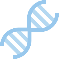 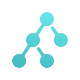 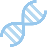 ATCGAT
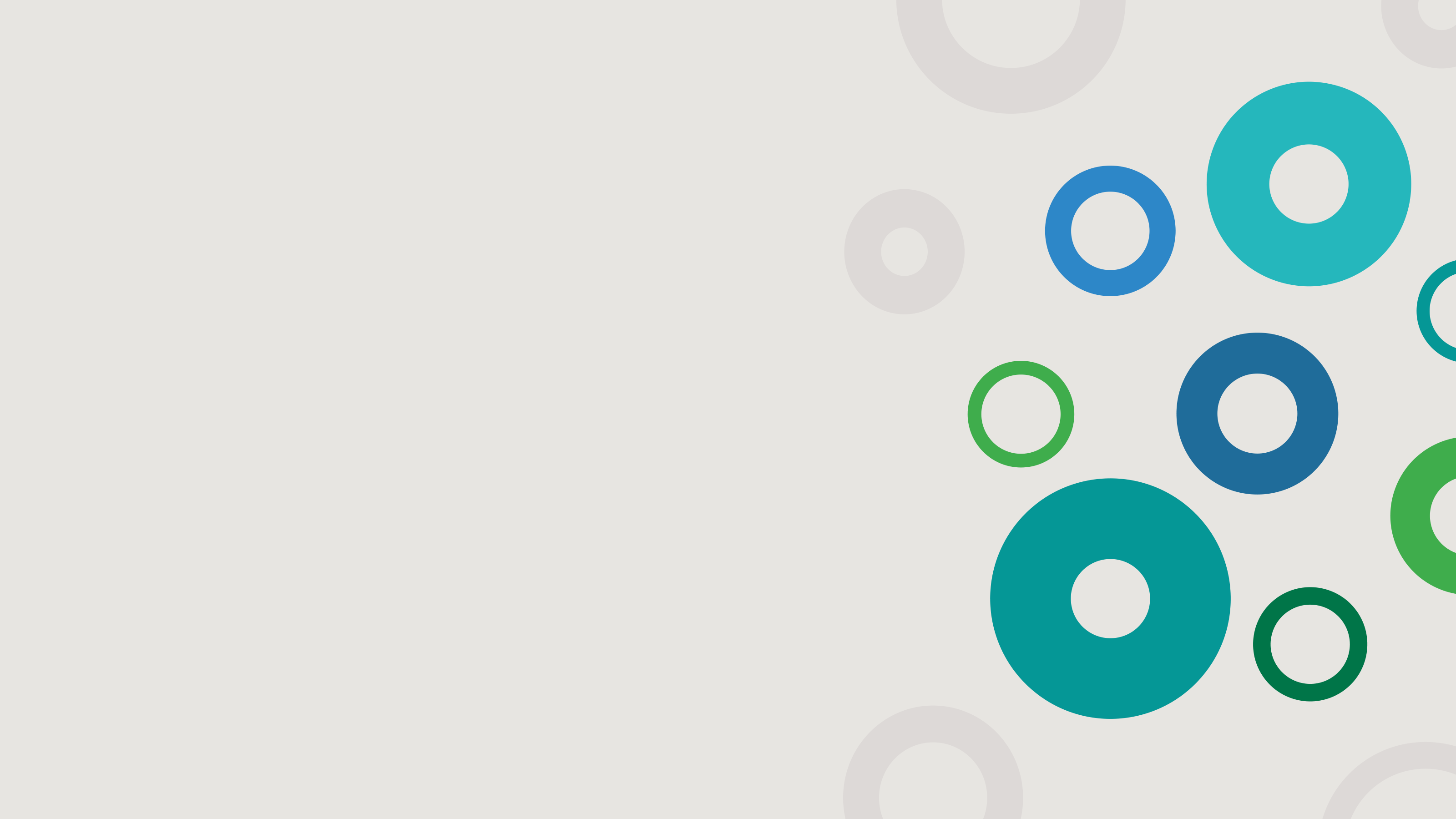 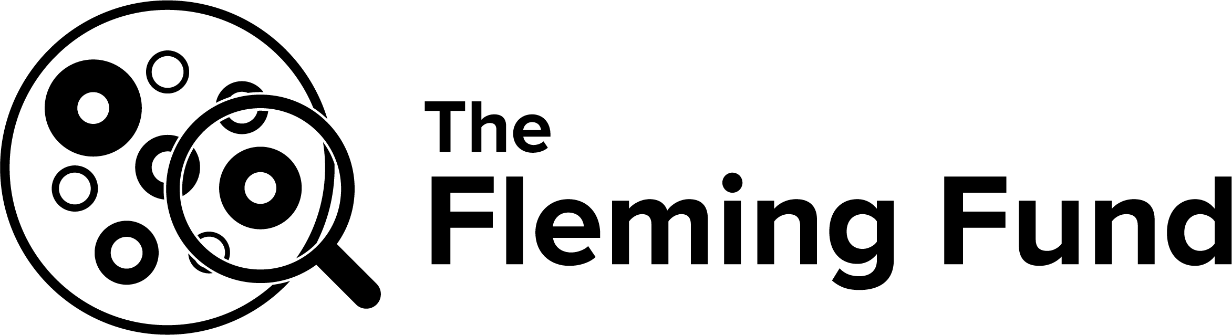 BREAK
(short)
9.30 to 9.45 CET
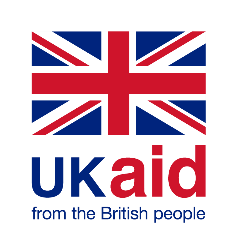 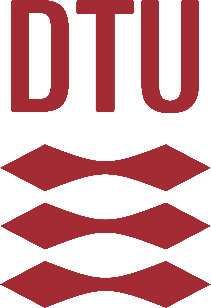 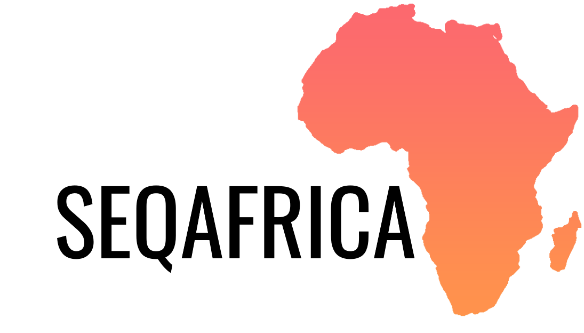 [2] DNA purification: From bacterial culture to high    quality DNA. 	Shannon Williams (NICD, South Africa)
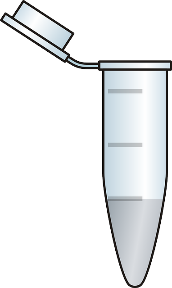 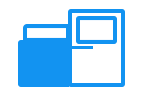 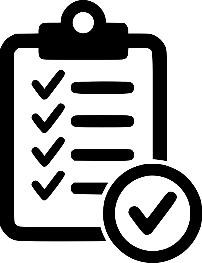 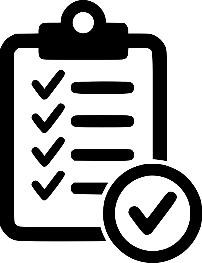 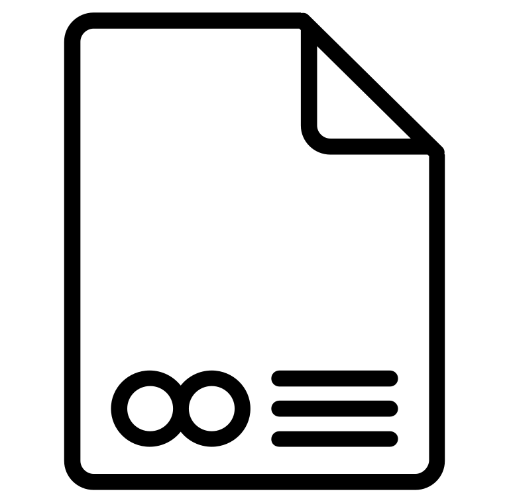 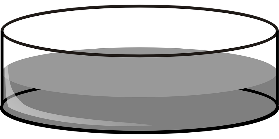 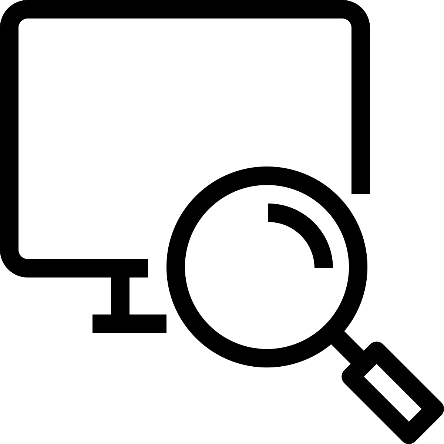 ATCGAT
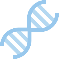 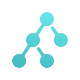 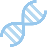 ATCGAT
[2b] MagCore Automated DNA extraction
[2c] Qiagen Overview
[2d] Qiagen Dneasy protocol
[2e] Nanodrop Spectrophotometer
[2f] Qubit Fluorometer
[2E] Exercise:  Investigating quality checks on isolated DNA	Shannon Williams (NICD, South Africa)	Beverly Egyir (NMIMR, Ghana)
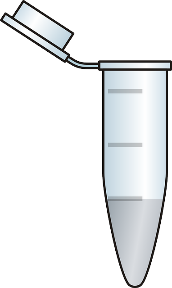 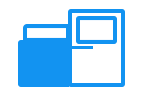 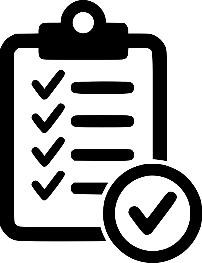 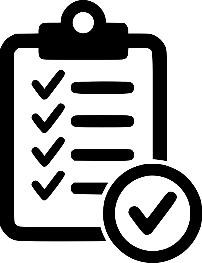 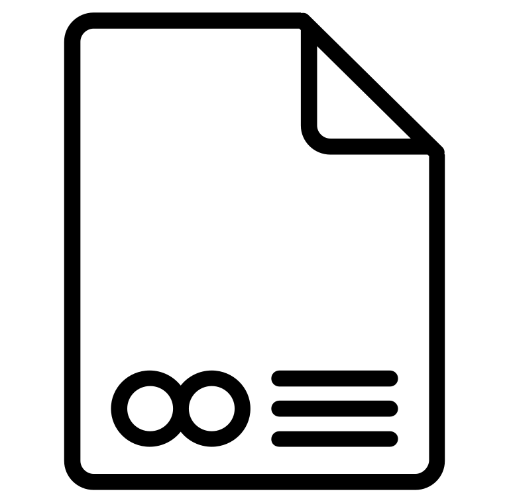 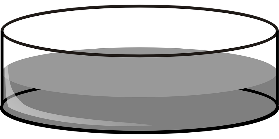 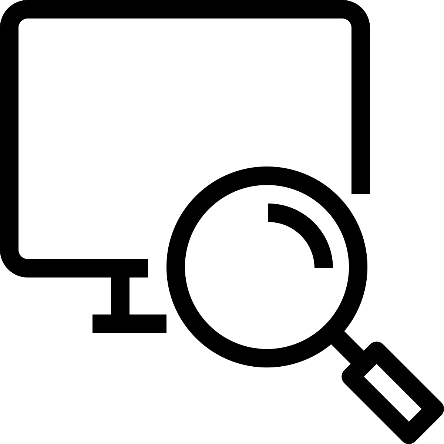 ATCGAT
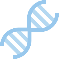 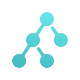 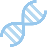 ATCGAT
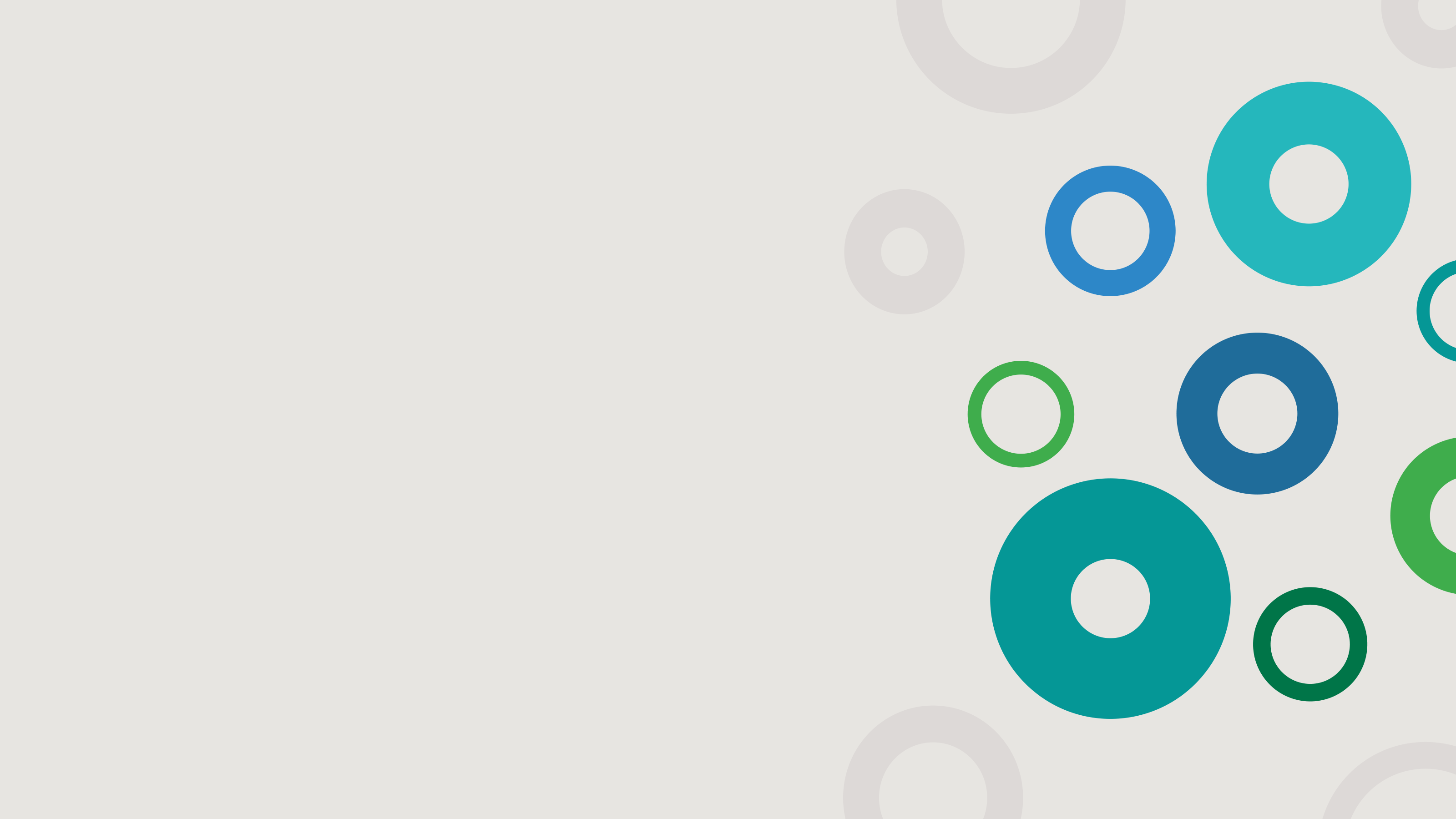 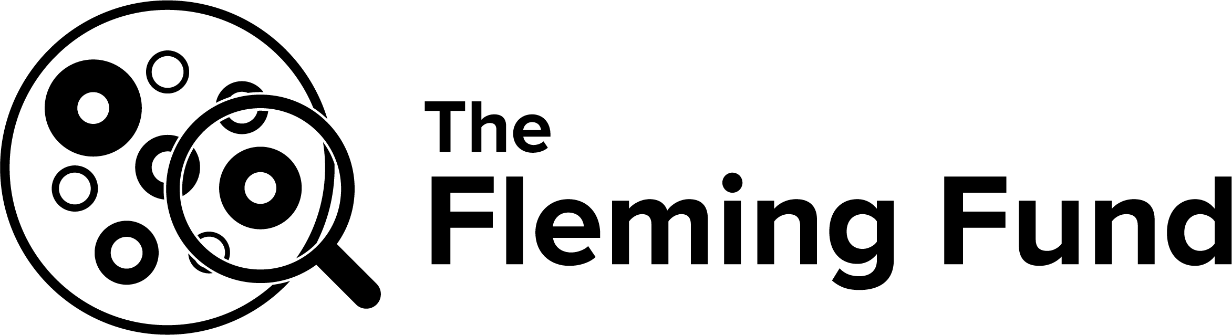 Q&A
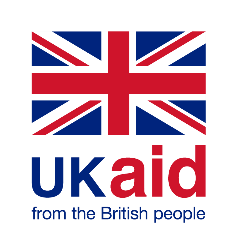 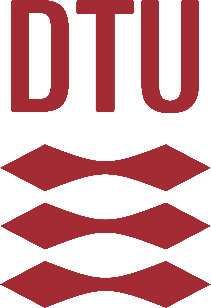 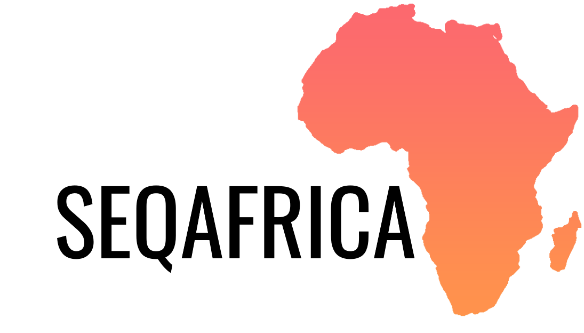 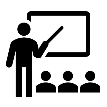 Agenda Wednesday 24th March  09:00 – 12:45
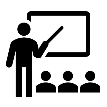 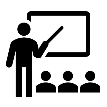 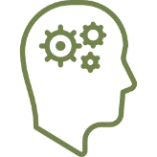 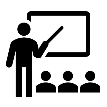 Contact us for more information
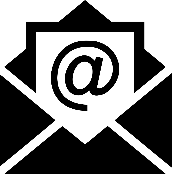 seqafrica@food.dtu.dk
pnil@food.dtu.dk 
(Pernille Nilsson, Project Manager)
rshe@food.dtu.dk 
(Rene S. Hendriksen, Technical Lead)

antimicrobialresistance.dk/seqafrica.aspx
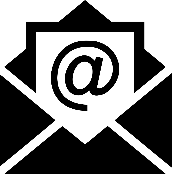 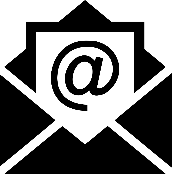 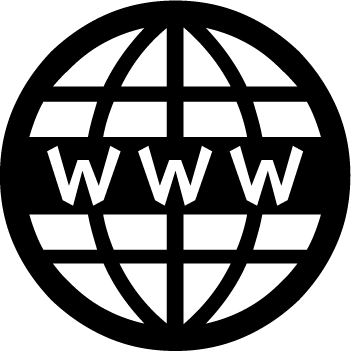 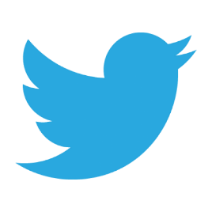 @AfricaSeq
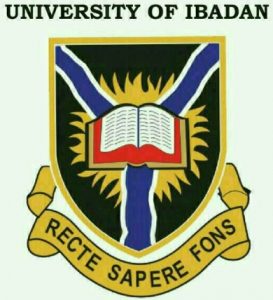 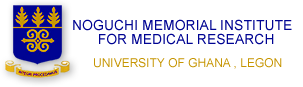 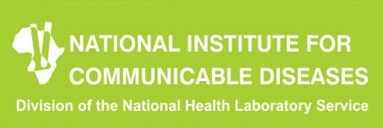 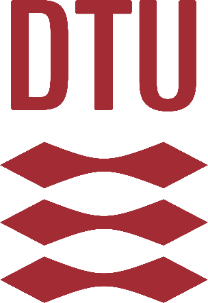